IEEE Region 6 Joint MeetingNorthEast and Southwest Areas
Director’s Welcome – Fall 2017
Kathleen A. Kramer
1
Why are we here?We Share a Mission
Advance technological innovation and excellence for the benefit of humanity
IEEE is behind the technology that drives innovation and better living.
IEEE is a global thought leader on prominent technology advancements and issues
Inspire, Enable, Empower and Engage Members of IEEE
The people, the industry and the culture of our region have global impact and responsibility
2
These are our whys
[Speaker Notes: This slide provides our IEEE mission. It drives home the key message that IEEE is present everywhere in our IEEE lives. IEEE members and their work enable emerging technologies.

IEEE: 
-  Enables the advancement of technology 
Makes possible local and global solutions 
Is behind technologies we live with everyday]
IEEE - Advancing Technology for Humanity
Actions speak louder than taglines.
We help our members to advance technology-
Technical Activities underlies all our activities
We advance the public imperatives  --  
Educational Activities
Student and College Activities, 
STEM/Pre-College Activities,
Humanitarian Activities
Government Relations
History
Ethics 
(Public Visibility)
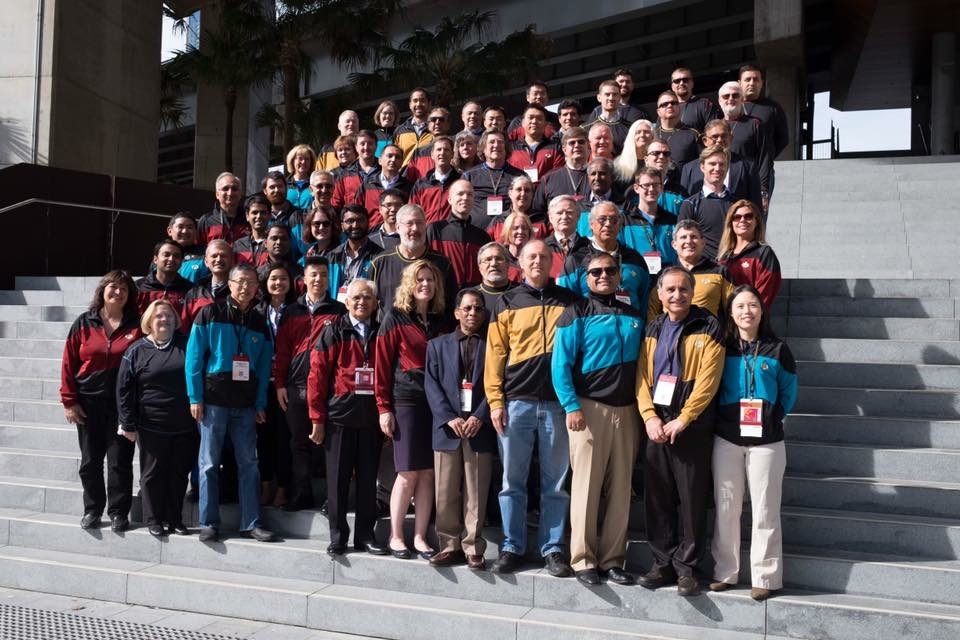 3
IEEE – Our Plan for Today
Sharing successes, opportunities and lessons learned…
Region 6 
Conferences 
Students (Leadership Training, Branch Vitality, Competition)
Sections Congress
Budget and More
Young Professionals and Professional Activities (PACE)
Advancing Technology – VR/AR Tech Talk
Area Breakouts
Section Vitality
4
IEEE Region 6
Anchorage
You are here!
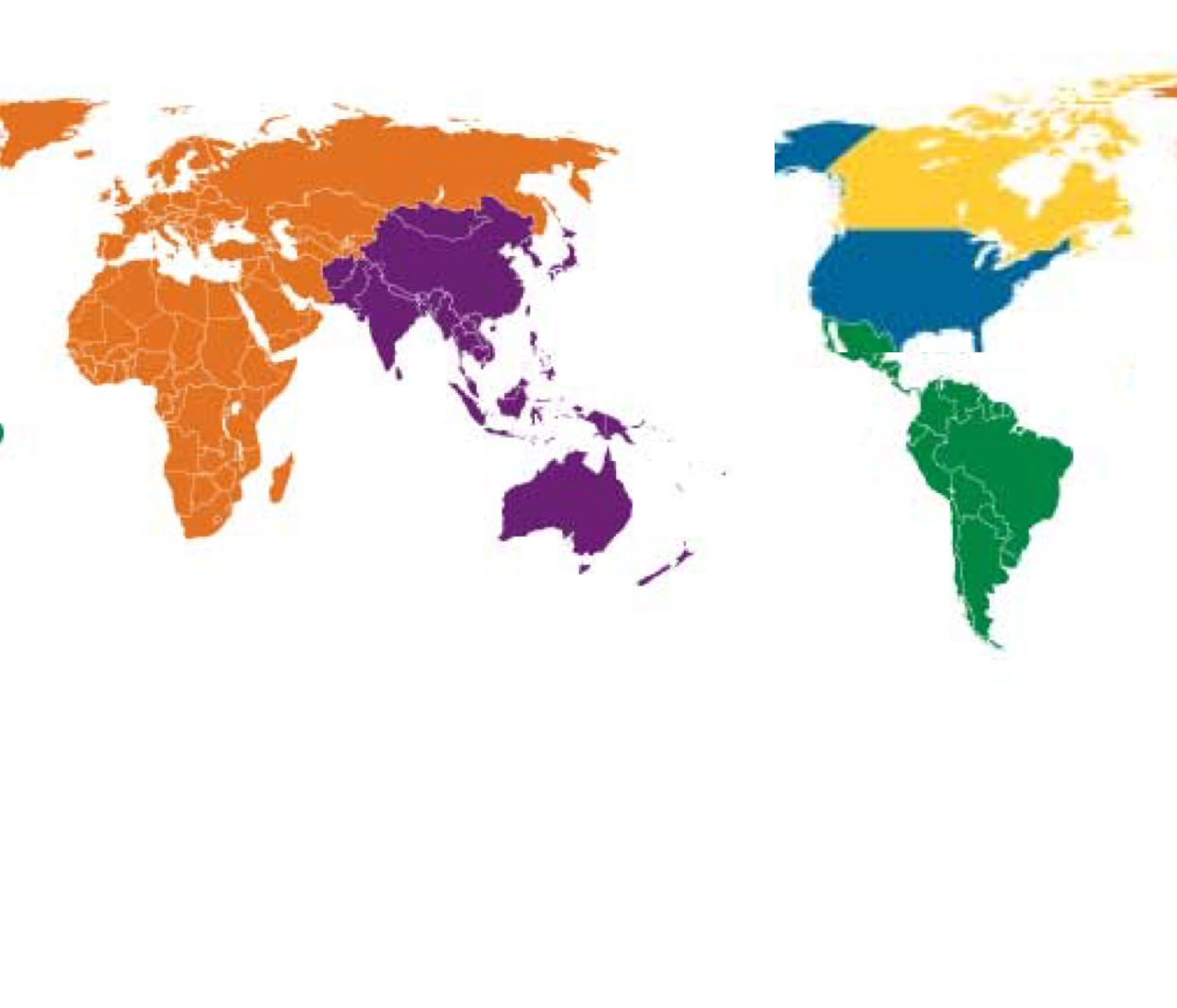 12.5% of IEEE
Over 52,000 members
[Speaker Notes: This slide highlights IEEE medal of honor recipients and their high level accomplishments.

IEEE recognizes its best and brightest
The IEEE Medal of Honor is our most prestigious recognition of achievement. 

-The work IEEE members are doing every day is so important – Public Visibility works to help spread the work on the cutting edge developments and achievements that results from the work of IEEE members. 



Presenter, you can reference the following for further details:

Details of each IEEE Medal of Honor winner:
http://www.ieee.org/about/awards/bios/moh_recipients.html

IEEE past presidents, who enabled the innovation of past technologies.  Links to and details of each president from 1963 – 2012 are here:
http://www.ieeeghn.org/wiki/index.php/Presidents_of_the_Institute_of_Electrical_and_Electronics_Engineers_(IEEE)


AIEE past presidents, 1884 – 1961, with links and details:
http://www.ieeeghn.org/wiki/index.php/Presidents_of_the_American_Institute_of_Electrical_Engineers_(AIEE)


IRE past presidents, 1912 – 1962, with links and details:
http://www.ieeeghn.org/wiki/index.php/Presidents_of_the_Institute_of_Radio_Engineers_(IRE)]
IEEE Region 6
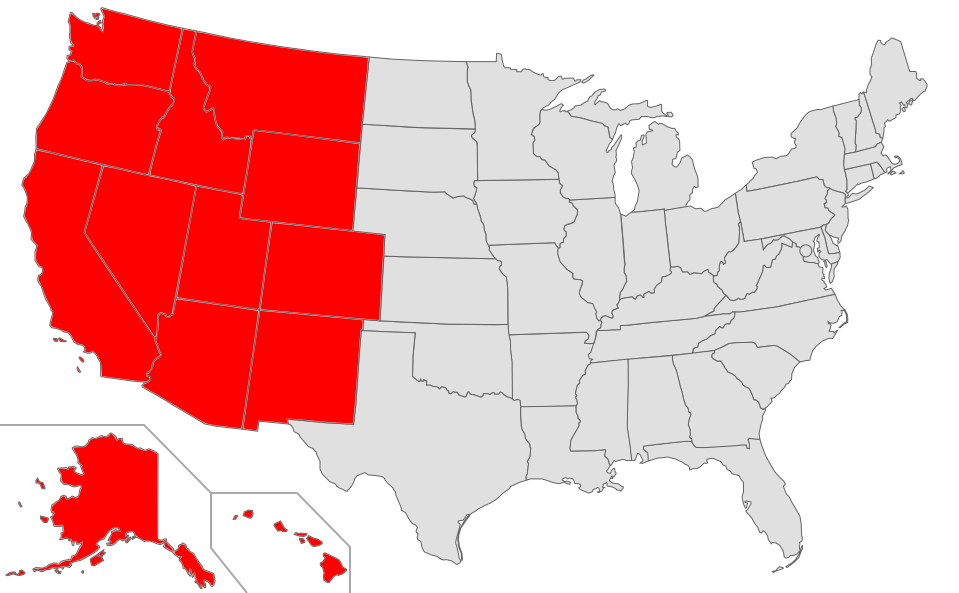 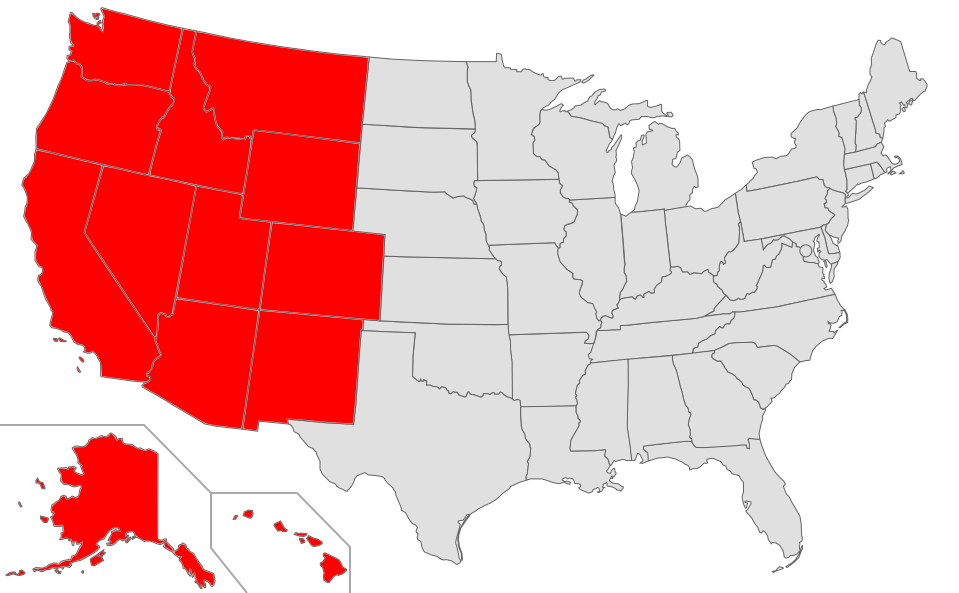 Anchorage
We are here!
Seattle
Spokane
Billings
Portland
Boise
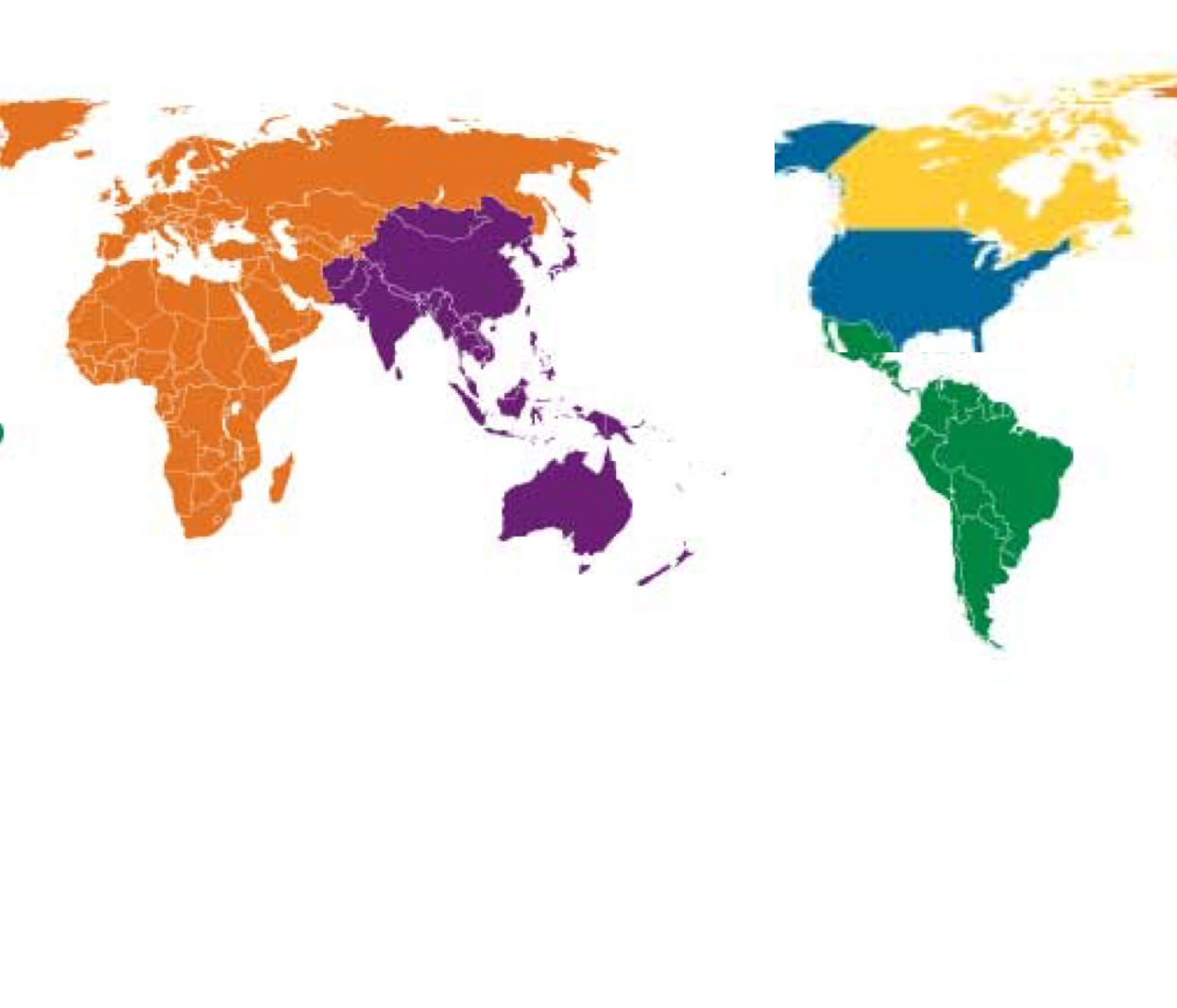 Sacramento
Salt Lake City
San Francisco
San Jose
Las Vegas
Los Angeles
Albuquerque
Phoenix
San Diego
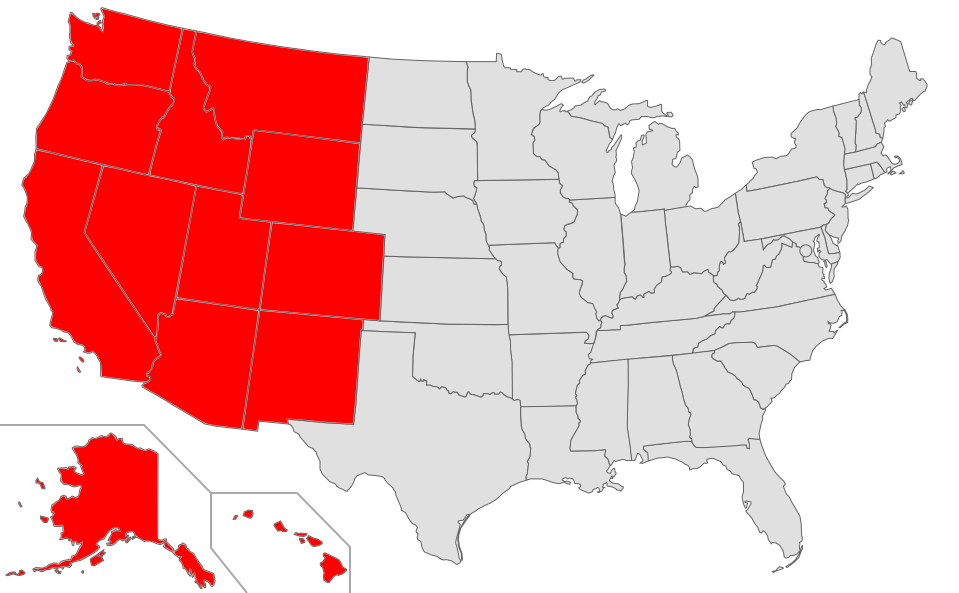 Tucson
Honolulu
6
[Speaker Notes: This slide highlights IEEE medal of honor recipients and their high level accomplishments.

IEEE recognizes its best and brightest
The IEEE Medal of Honor is our most prestigious recognition of achievement. 

-The work IEEE members are doing every day is so important – Public Visibility works to help spread the work on the cutting edge developments and achievements that results from the work of IEEE members. 



Presenter, you can reference the following for further details:

Details of each IEEE Medal of Honor winner:
http://www.ieee.org/about/awards/bios/moh_recipients.html

IEEE past presidents, who enabled the innovation of past technologies.  Links to and details of each president from 1963 – 2012 are here:
http://www.ieeeghn.org/wiki/index.php/Presidents_of_the_Institute_of_Electrical_and_Electronics_Engineers_(IEEE)


AIEE past presidents, 1884 – 1961, with links and details:
http://www.ieeeghn.org/wiki/index.php/Presidents_of_the_American_Institute_of_Electrical_Engineers_(AIEE)


IRE past presidents, 1912 – 1962, with links and details:
http://www.ieeeghn.org/wiki/index.php/Presidents_of_the_Institute_of_Radio_Engineers_(IRE)]
Anchorage
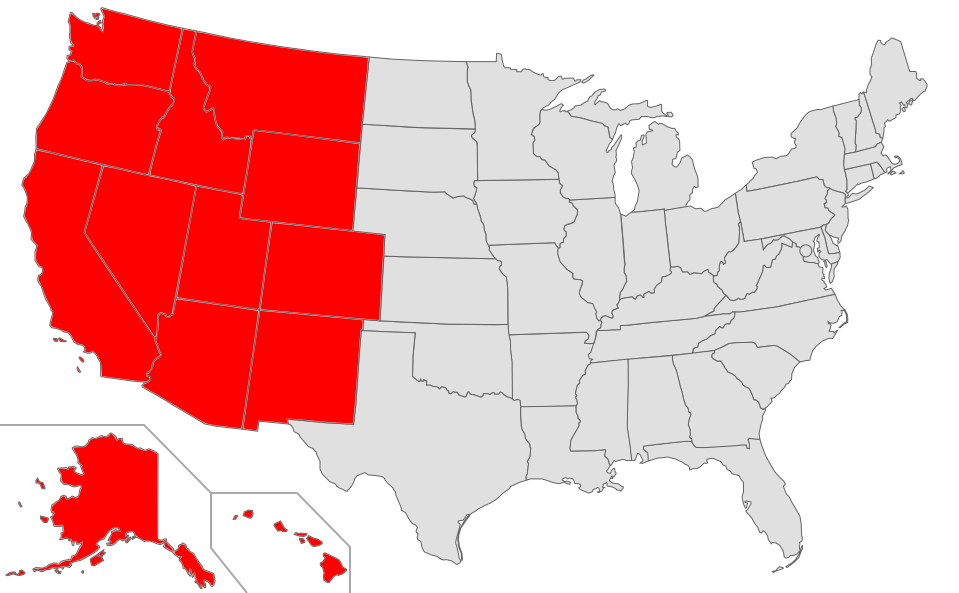 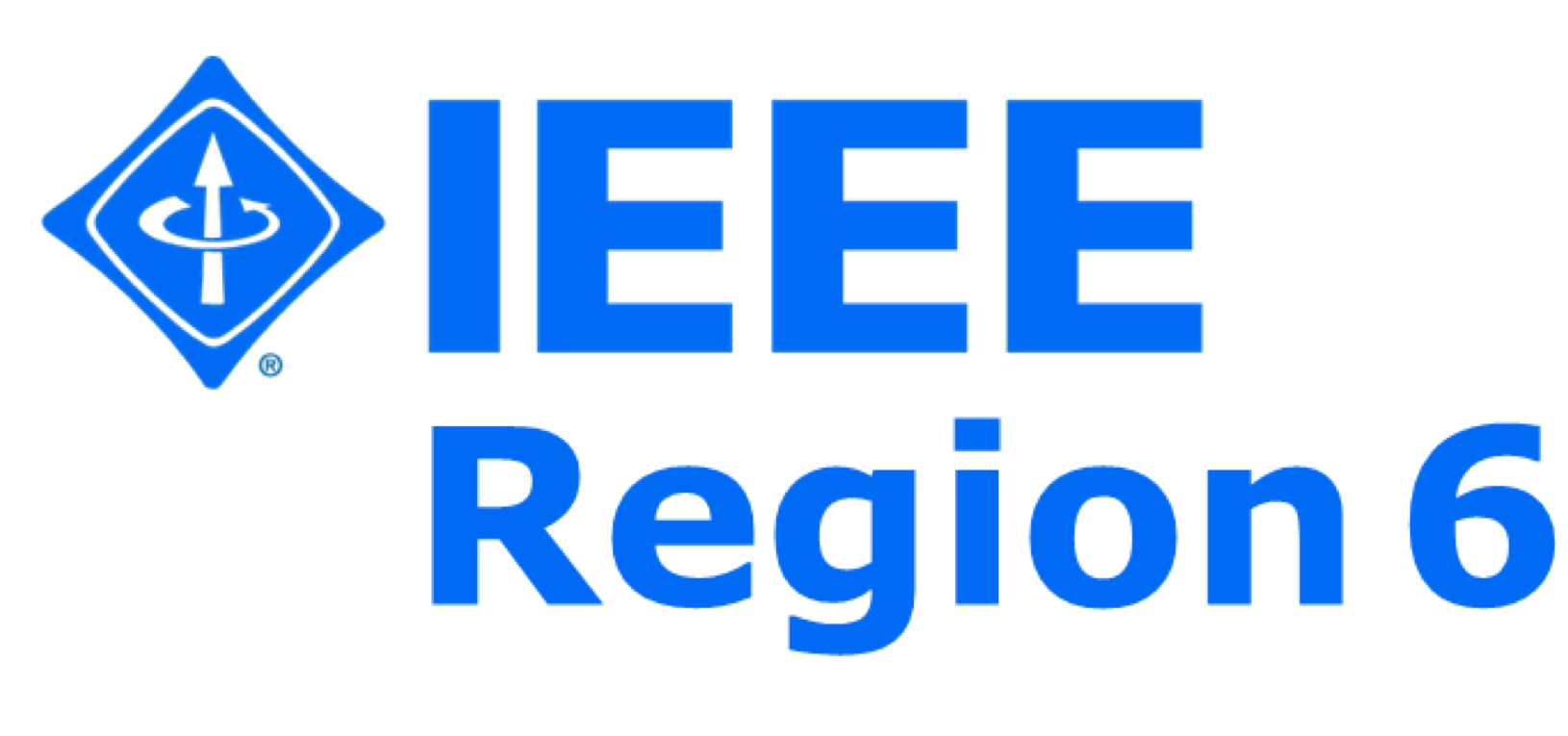 Seattle
Spokane
Portland
Billings
Boise
Central Area
Sacramento
Northwest Area
Salt Lake City
San Francisco
Northeast Area
San Jose
Southwest Area
Las Vegas
Southern Area
Los Angeles
Albuquerque
Phoenix
San Diego
Tucson
Honolulu
[Speaker Notes: This slide highlights IEEE medal of honor recipients and their high level accomplishments.

IEEE recognizes its best and brightest
The IEEE Medal of Honor is our most prestigious recognition of achievement. 

-The work IEEE members are doing every day is so important – Public Visibility works to help spread the work on the cutting edge developments and achievements that results from the work of IEEE members. 



Presenter, you can reference the following for further details:

Details of each IEEE Medal of Honor winner:
http://www.ieee.org/about/awards/bios/moh_recipients.html

IEEE past presidents, who enabled the innovation of past technologies.  Links to and details of each president from 1963 – 2012 are here:
http://www.ieeeghn.org/wiki/index.php/Presidents_of_the_Institute_of_Electrical_and_Electronics_Engineers_(IEEE)


AIEE past presidents, 1884 – 1961, with links and details:
http://www.ieeeghn.org/wiki/index.php/Presidents_of_the_American_Institute_of_Electrical_Engineers_(AIEE)


IRE past presidents, 1912 – 1962, with links and details:
http://www.ieeeghn.org/wiki/index.php/Presidents_of_the_Institute_of_Radio_Engineers_(IRE)]
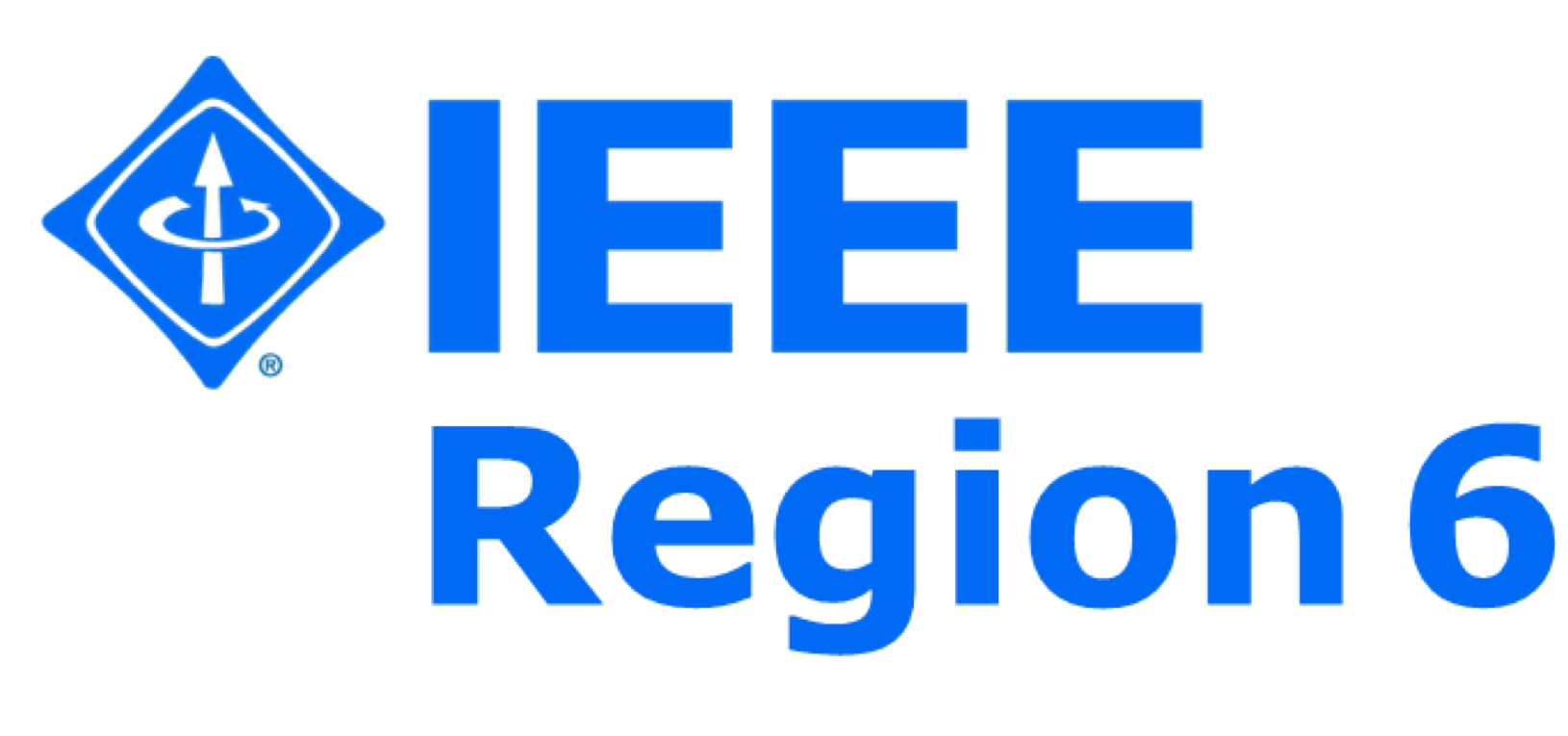 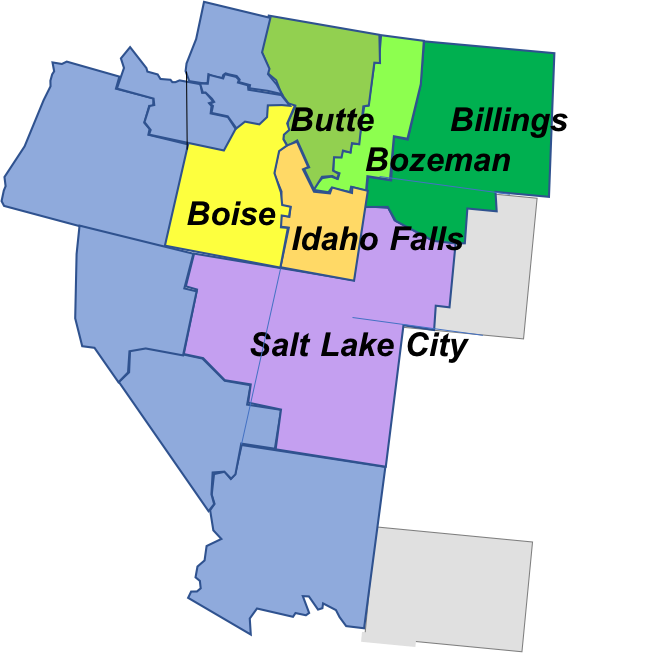 North East Area
Boise
Central Montana
Eastern Idaho
Eastern Montana
Western Montana
Utah
[Speaker Notes: This slide highlights IEEE medal of honor recipients and their high level accomplishments.

IEEE recognizes its best and brightest
The IEEE Medal of Honor is our most prestigious recognition of achievement. 

-The work IEEE members are doing every day is so important – Public Visibility works to help spread the work on the cutting edge developments and achievements that results from the work of IEEE members. 



Presenter, you can reference the following for further details:

Details of each IEEE Medal of Honor winner:
http://www.ieee.org/about/awards/bios/moh_recipients.html

IEEE past presidents, who enabled the innovation of past technologies.  Links to and details of each president from 1963 – 2012 are here:
http://www.ieeeghn.org/wiki/index.php/Presidents_of_the_Institute_of_Electrical_and_Electronics_Engineers_(IEEE)


AIEE past presidents, 1884 – 1961, with links and details:
http://www.ieeeghn.org/wiki/index.php/Presidents_of_the_American_Institute_of_Electrical_Engineers_(AIEE)


IRE past presidents, 1912 – 1962, with links and details:
http://www.ieeeghn.org/wiki/index.php/Presidents_of_the_Institute_of_Radio_Engineers_(IRE)]
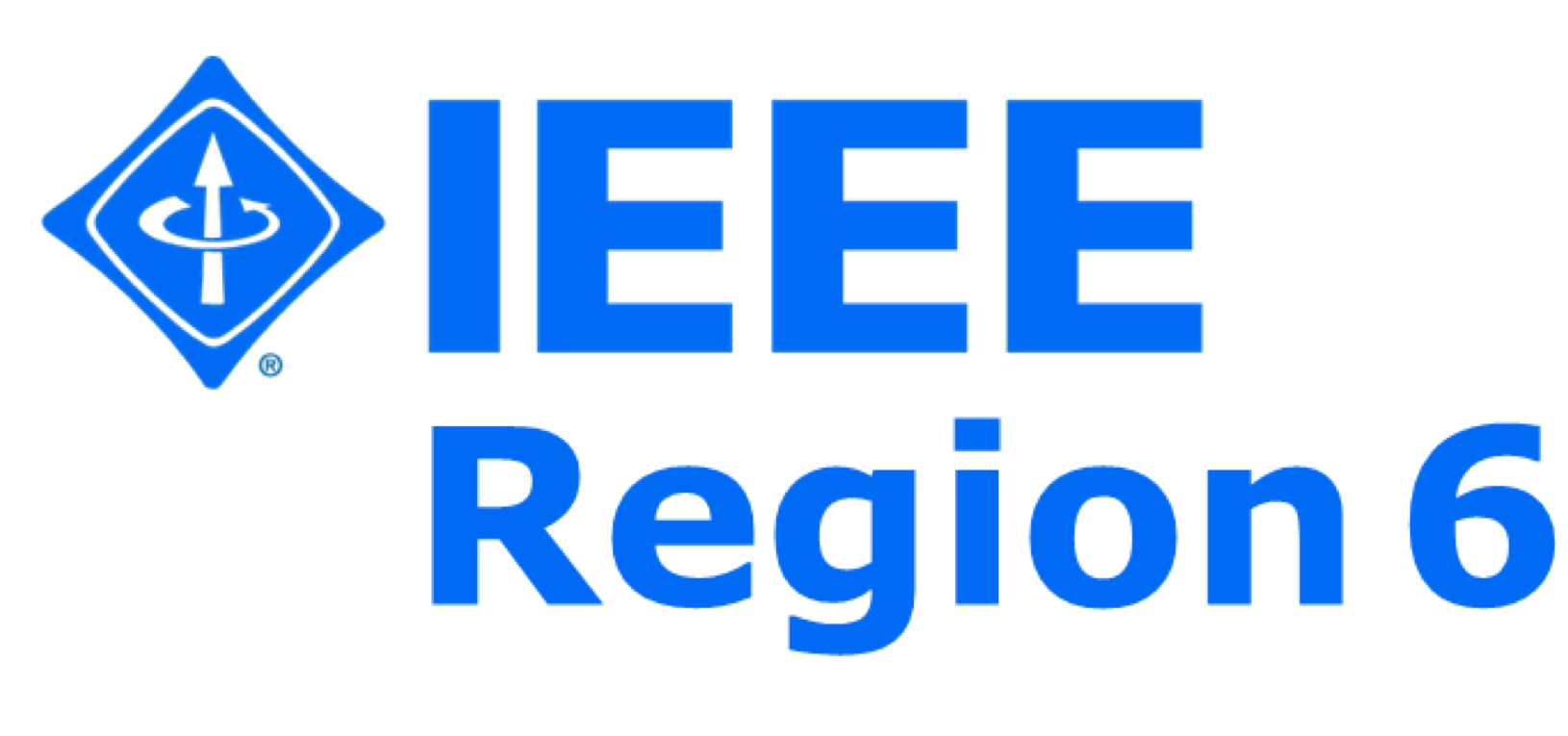 Southwest Area
Alamogordo - Holloman
Albuquerque
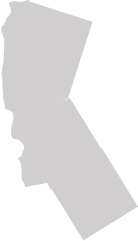 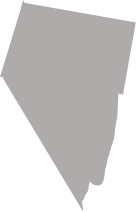 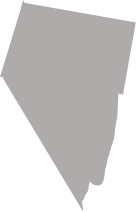 Fort Huachuca
Sacramento
Las Vegas Montana
San Francisco
San Jose
Los Alamos / Northern New Mexico
Las Vegas
Los Alamos/
Northern New Mexico
Phoenix
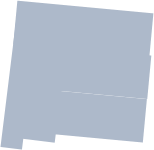 Los Angeles
San Diego
Alamogordo-Holloman
Tucson
Phoenix
Albuquerque
Tucson
San Diego
Fort Huachuca
[Speaker Notes: This slide highlights IEEE medal of honor recipients and their high level accomplishments.

IEEE recognizes its best and brightest
The IEEE Medal of Honor is our most prestigious recognition of achievement. 

-The work IEEE members are doing every day is so important – Public Visibility works to help spread the work on the cutting edge developments and achievements that results from the work of IEEE members. 



Presenter, you can reference the following for further details:

Details of each IEEE Medal of Honor winner:
http://www.ieee.org/about/awards/bios/moh_recipients.html

IEEE past presidents, who enabled the innovation of past technologies.  Links to and details of each president from 1963 – 2012 are here:
http://www.ieeeghn.org/wiki/index.php/Presidents_of_the_Institute_of_Electrical_and_Electronics_Engineers_(IEEE)


AIEE past presidents, 1884 – 1961, with links and details:
http://www.ieeeghn.org/wiki/index.php/Presidents_of_the_American_Institute_of_Electrical_Engineers_(AIEE)


IRE past presidents, 1912 – 1962, with links and details:
http://www.ieeeghn.org/wiki/index.php/Presidents_of_the_Institute_of_Radio_Engineers_(IRE)]
STATISTICS – Region 6, Sections
10
10/14/2017
STATISTICS – Region 6, Sections (cont.)
11
10/14/2017
STATISTICS – Region 6, Sections (cont.)
35 sections, 14 of them in NE and SW Areas
12
10/14/2017
NorthEast Student Branches
13
Southwest Student Branches – p1
14
Southwest Student Branches
15
Strategic Planning – Galactic Level
What should IEEE look like in 2025 to appeal to and serve young professionals and other underserved communities globally, and what should IEEE do to get there?
IEEE Proprietary
16
Strategic Initiatives – Going Local
Lead the way by bringing more together
Our mission is to enable and inspire all members from all types across our geography --.  
We represent all kinds of members and  are transforming our activities to draw and and serve underrepresented and affinities.
Our mission is to enable and inspire from pre-college through career
We are called to lead the way.  SPA-X, PACE-X, STEM-X.
We are unique among all regions in the degree to which we regard our members not based upon where they were born but where they are contributing to advancing technology for humanity.
17
Our Strategic Initiatives
Inspire, Enable, Empower and Engage Members of IEEE
Advance technological innovation and excellence for the benefit of humanity
Transformation started with students.  
Young Professionals, Women in Engineering, and Professional Activities next
Public Visibility 
Sections Congress
18
18
Carrying Out Our Strategic Initiatives
Advance technological innovation and excellence for the benefit of humanity
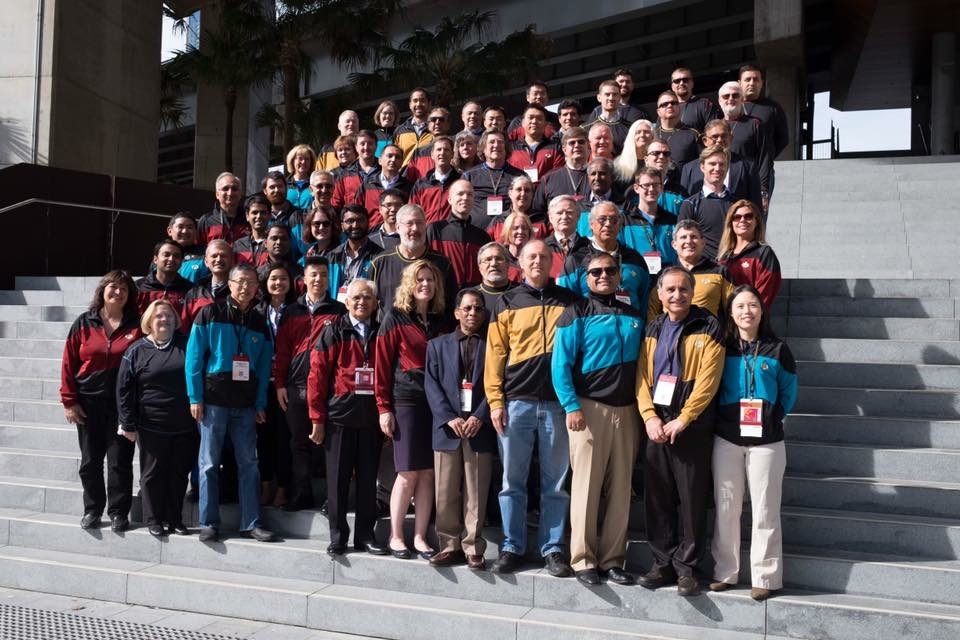 Be cool. Be creative.  
Use our superpowers for good.   
Don’t be boring.
19
19